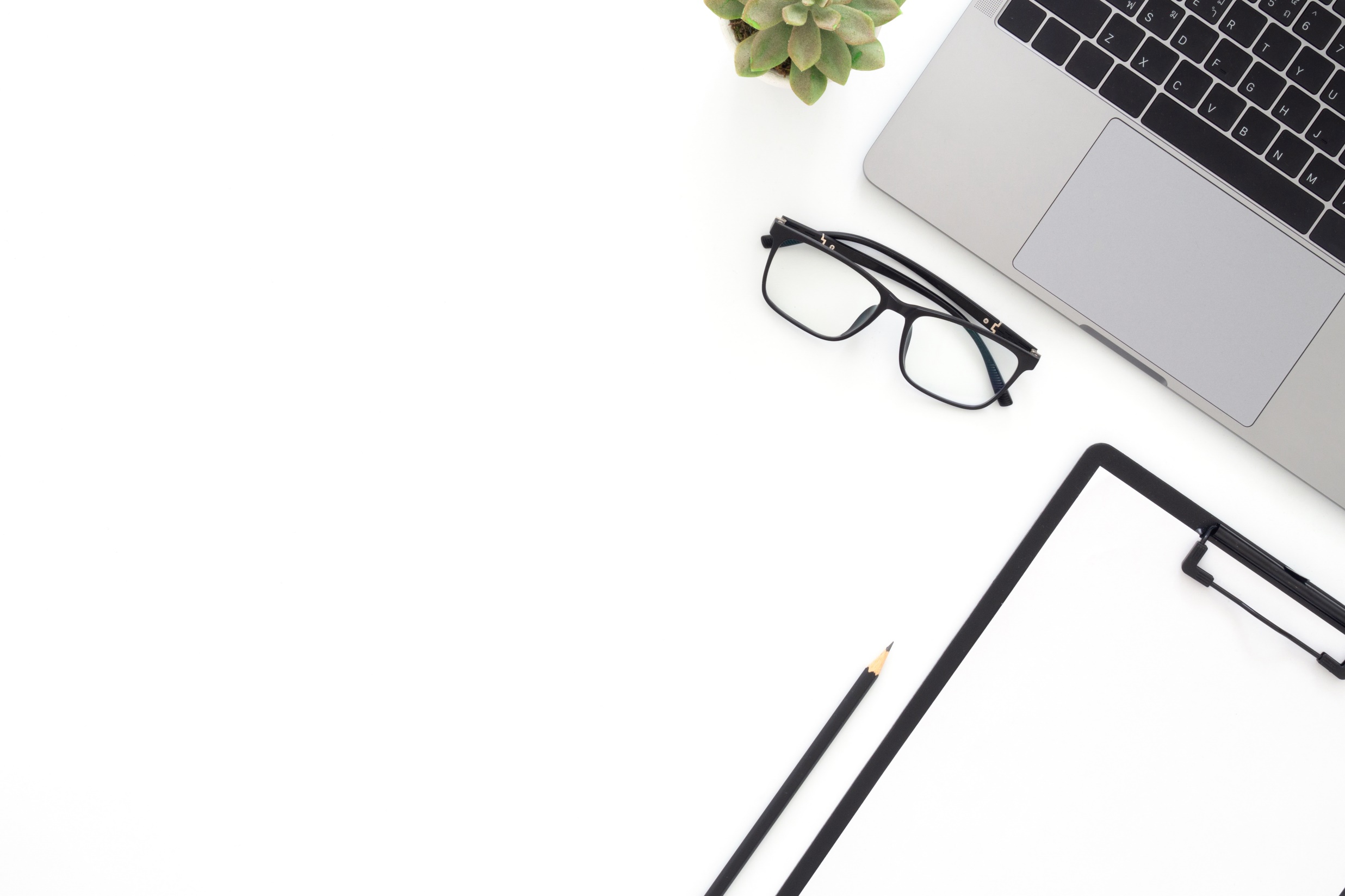 Государственные услуги
И СПОСОБЫ ИХ ПОЛУЧЕНИЯ
Деятельность органов власти
Положение органа власти, утвержденное Правительством Санкт-Петербурга, – свод направлений деятельности, задач и полномочий органа власти.
ИОГВ:
Пример:
Функция контроля и надзора:
Функция контроля и надзора:
Государственная услуга:
Государственная услуга:
Мониторинг соблюдения законодательства.
осуществлять государственный контроль (надзор)за соблюдением обязательных требованийк розничной продаже алкогольной продукции, розничной продаже алкогольной продукции при оказании услуг общественного питания, розничной продаже спиртосодержащей продукции.
Заявительный характер.
выдавать лицензии на розничную продажу алкогольной продукции.
Комитет по развитию предпринимательстваи потребительского рынка Санкт-Петербурга:
Регулирование
Федеральный закон Российской Федерации от 27.07.2010 № 210-ФЗ «Об организации предоставления государственных и муниципальных услуг»
Административный регламент
Издается органом власти для каждой услуги, в нем указывается вся информация о процессе предоставления конкретной услуги:
Основной закон, регулирующий процесс предоставления всех государственных и муниципальных услуг.
Заявители
Порядок действийуполномоченной организации
Сроки
Другие сведения
Результат
Способы получения госуслуг в электронной форме
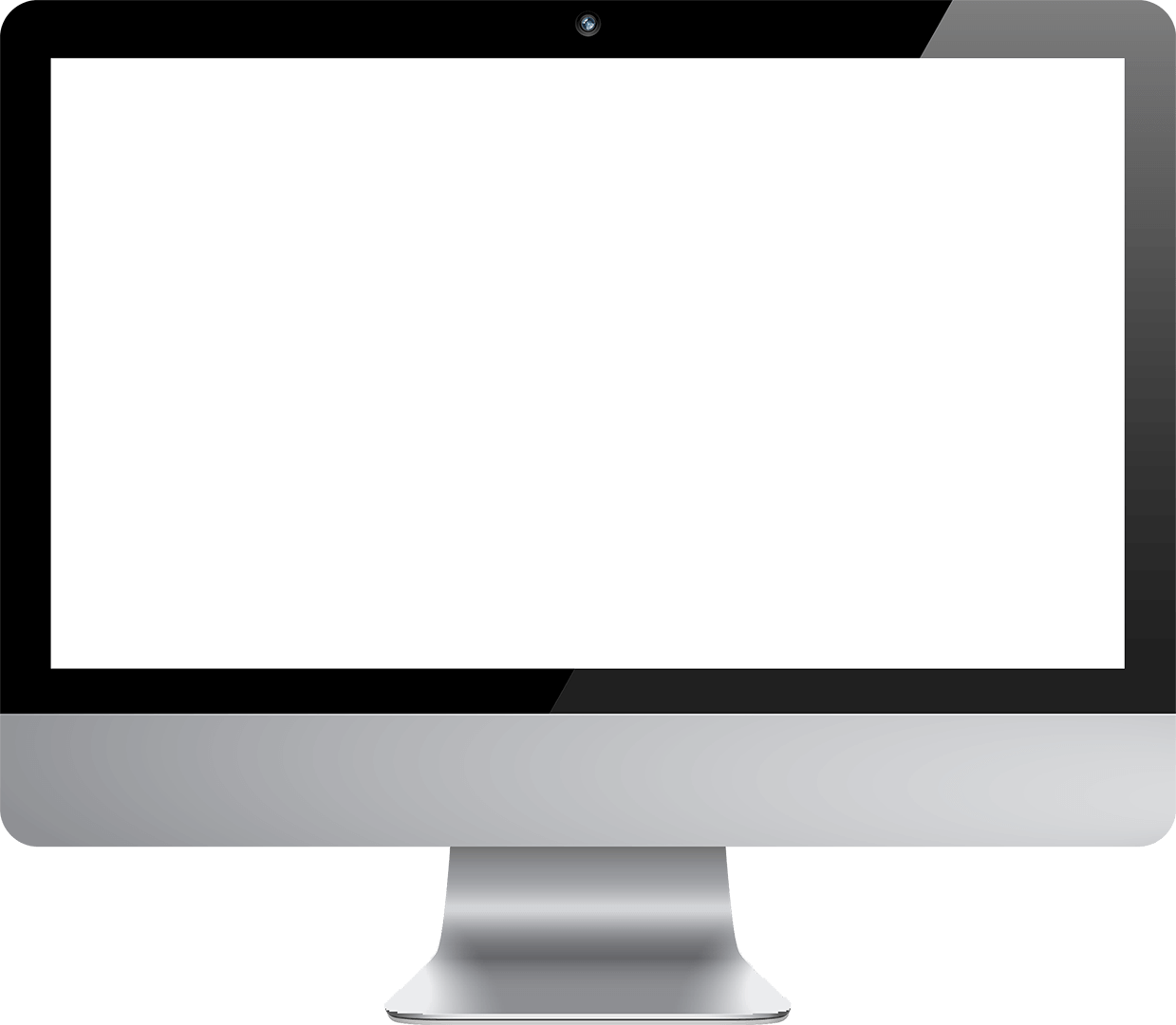 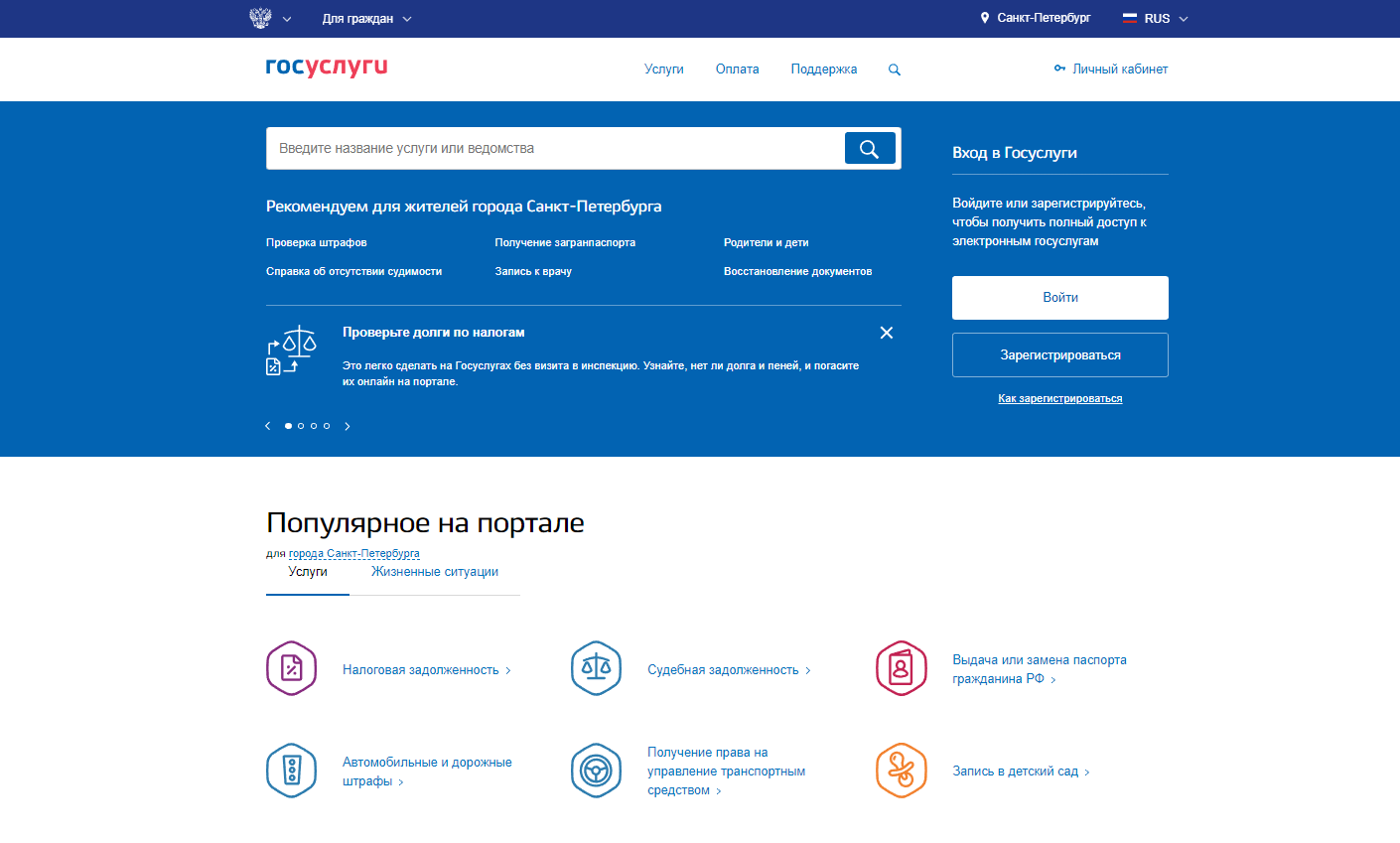 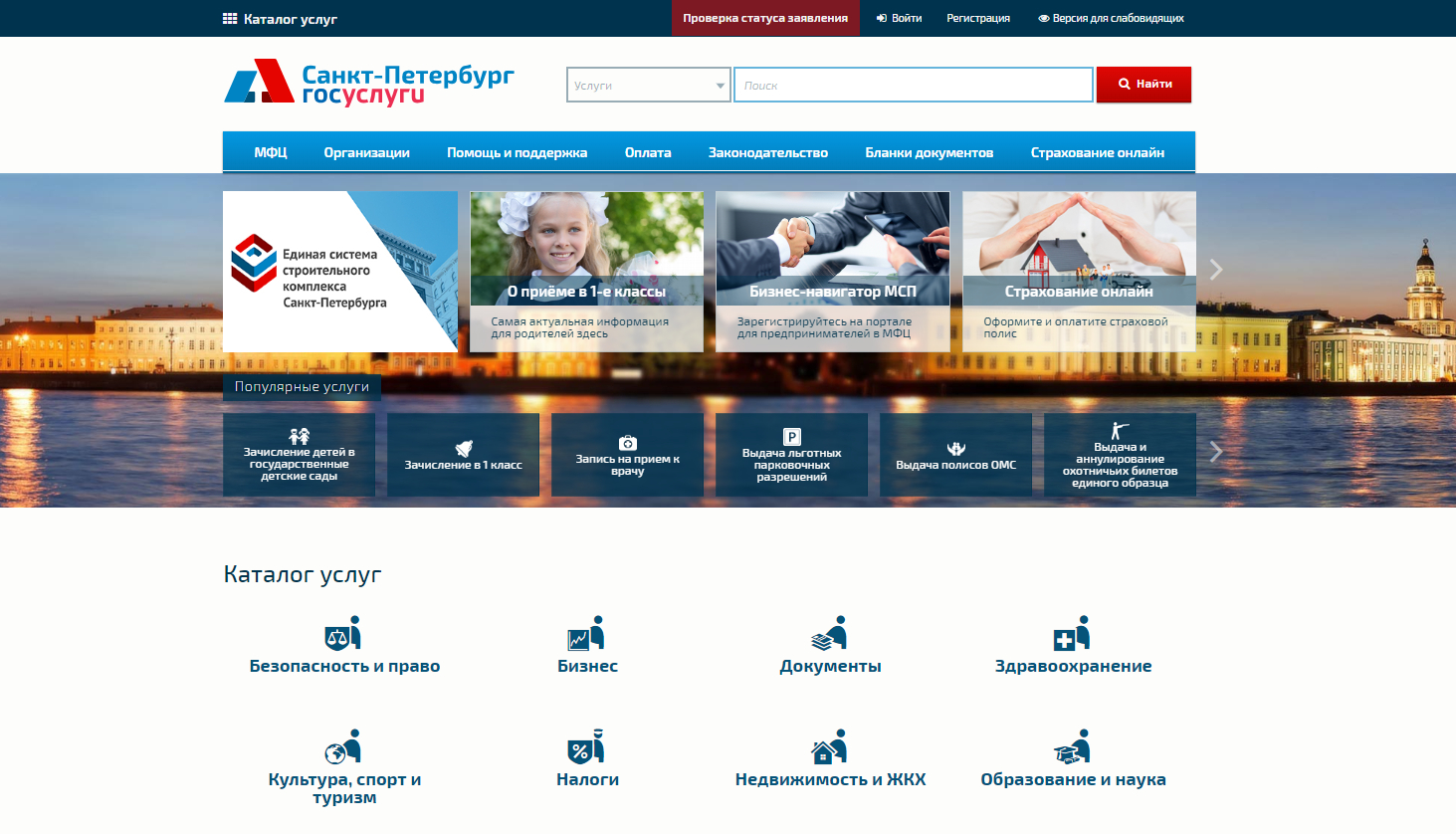 Единый Портал государственных услуг
Федеральный портал (ЕПГУ)
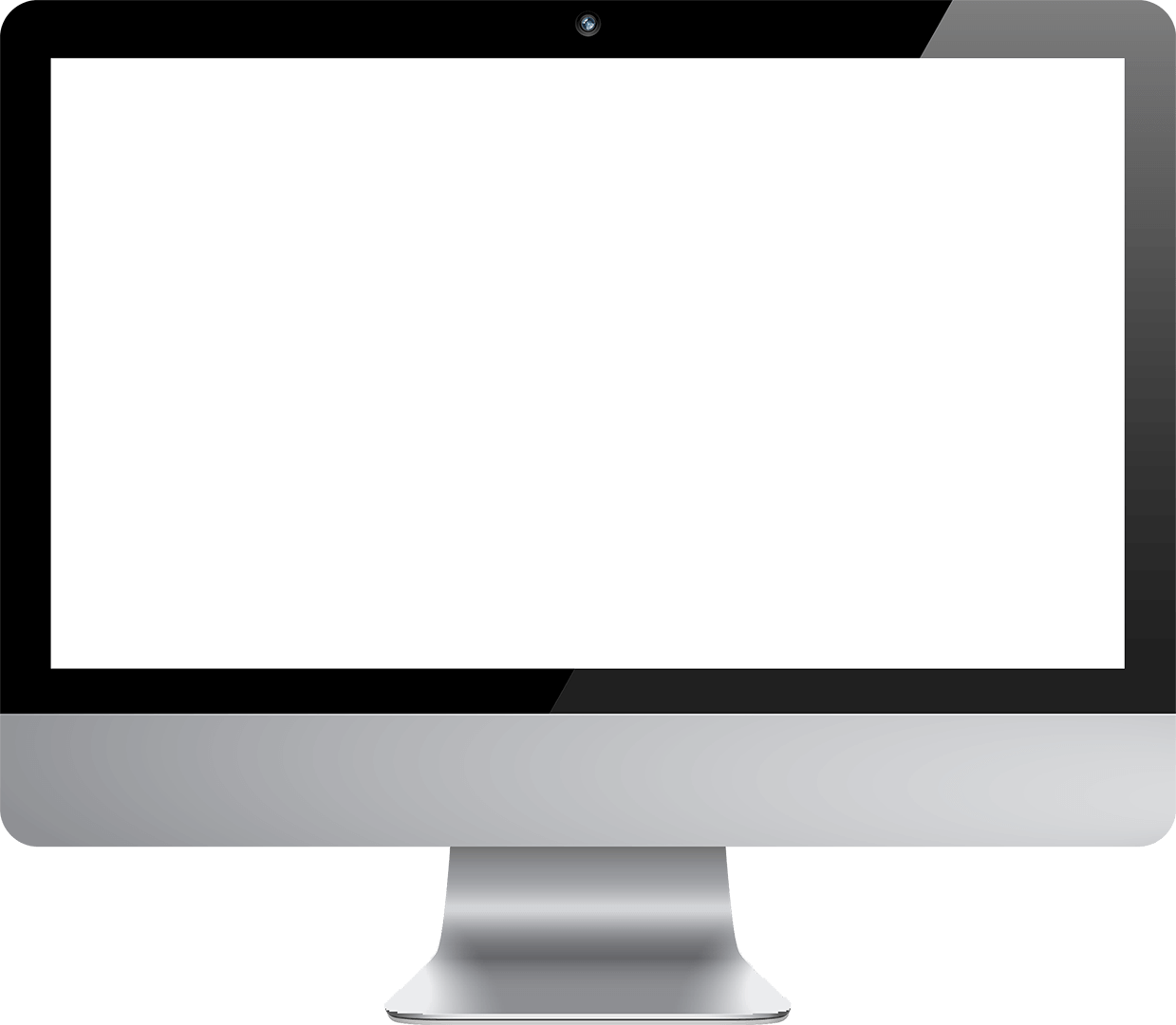 Портал госуслуг Санкт-Петербурга
Региональный Портал (РГУ)
Предоставление федеральных услуг: оформление пенсии, получение российского и заграничного паспорта.
Предоставление региональных услуг: 
запись к врачу, запись в детский сад и школу.
Способы получения госуслуг в Санкт-Петербурге
Большинство государственных услуг в Санкт-Петербурге можно получить 3 способами:
МФЦ
Электронный способ
Традиционный способ
Непосредственно при обращениив орган исполнительной власти Санкт-Петербурга.
МФЦ - посредник между государственными органамии заявителями, принимаети выдает документы.
Через РПГУ и ЕПГУ, а также официальные сайты государственных органов.
Спасибо за внимание